Svetlana Kirdina-Chandler
Institute of Economics, Russian Academy of Sciences,
Moscow, Russia
From case-study to statistical survey
Comparison of the results of our qualitative analysis with Etzkowitz & Leydesdorff’s                        classification  confirmed the conclusion that there are two main institutional mechanisms of neo-industrialisation used in different countries.
To check our conclusion using a quantitative analysis  we considered the institutional models in investment in Russia, China and US.
EAEPE 2020 September 2-4
2
Comparative analysis of institutional models in investment (definition and empirical data)
“Institutional model” is understood to be the structures of key institutions providing finance for the real sector. They shape the major sources of investment. 

Data on fixed investment sources over the past two decades was obtained from the following sources:
     Russia: Federal State Statistics Service of the Russian Federation web-site. 
     China:  China Statistic Yearbook. 中华人民共和国国家统计局
     US: U.S. Census Bureau; Statistical Abstracts of the U.S.
EAEPE 2020 September 2-4
3
[Speaker Notes: In addition, we investigated Institutional models in investment for  china, russia,  and usA]
Russia: Breakdown of fixed investment by source of financing, %
EAEPE 2020 September 2-4
4
The sources of real sector financing in Russia
More than half of investment comes from external sources.
The predominant source in external fixed investment involving central distribution from state budgets of different levels and non-budgetary state funds: it consistently exceeds market raised funds. 
High-level organizations’ funds  and their percentage is gradually increasing.
The proportion of FDI is 5% on average.
EAEPE 2020 September 2-4
5
China: Actual funds for investment, %
EAEPE 2020 September 2-4
6
The sources of real sector financing in China
“State budget” (stabilized at 5% on average).
Other sources are also influenced by the Chinese state. “Internal loans are directed by government, if government ask[s] the state-owned banks [make] loan[s] to state-owned enterprises, the banks have to loan. Those self-raised funds owned by state-owned enterprises also are directed by government. Self-raised funds owned by private sectors are smaller than those that [are] owned by state-owned enterprises. Therefore, internal loans and self-raised funds are not good indicators for private investment” (Cheng, Wang, 2011) … but they reflect the role of the Chinese state in investment.
The share of FDI is about  2% on average.
EAEPE 2020 September 2-4
7
US: Corporate funds – sources and uses, %
EAEPE 2020 September 2-4
8
The sources of real sector financing in US
Internal sources (private companies’ own funds) prevail: 60% on average and over 90% in 2009.
The raised funds (credits, loans, security yields, foreign direct investment) amount in general to less than one half. 
The share of FDI is 10% on average.
EAEPE 2020 September 2-4
9
Substantive conclusion - 2
Chinese and Russian statistics do not reflect the real role of the state. We believe that the role of state funds in real sector financing is underestimated.
Two institutional models can be identified in the investment sphere:
 - China and Russia: the institutional model of “the state as an investor” prevails;
 - US: the model of “the state as a regulator” prevails. That model is complementary in China and Russia.
EAEPE 2020 September 2-4
10
Institutional model of ”the state as an investor”
Advantages:
central resource allocation to  priority sectors;
counter-cyclicality. 
Disadvantages:
insufficient motivation of would be innovators; 
risk of corruption and investment embezzlement at the local levels (Wu, Wang, Luo, 2009).
EAEPE 2020 September 2-4
11
Institutional model of ”the state as a regulator”
Advantages:
high investment activity of market entities;
higher rate of technological progress;
decentralisation that provides permanent innovation flow for market economies (Kornai, 2012). 
Disadvantages: 
cyclicality and the risks of financial bubbles that emerge in the stock markets as a result of profit pursuit by isolated market entities (Perez, 2002).
EAEPE 2020 September 2-4
12
“The state as the main investor “     “The state as a regulator”
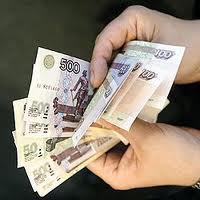 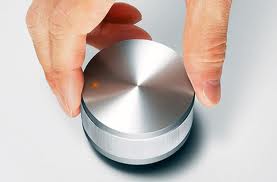 EAEPE 2020 September 2-4
13
Complementarity of the two institutional models
The mitigation of the risks of the “the state as an investor” model is achieved by the improvement of the model by compensatory action of some elements of the alternative model (“the state as a regulator”). 
The mitigation of the risks of the “the state as a regulator” model is achieved by the improvement of the model by the introduction of some elements of the alternative model (“the state as an investor”).
EAEPE 2020 September 2-4
14
Final conclusion
We compared national breakthrough innovation projects and  Institutional models for financing the real economy in Russia, China and the United States. 
Results obtained,  which were also benchmarked   against Etzkowitz & Leydesdorff ‘s classification, confirmed our hypothesis that two types of Institutional mechanisms for neo-ndustrialisation could be identified  – top-down with the state as main investor and bottom-up with the state as regulator.
National contexts and global challenges are crucially important when searching for the optimum mix and proportions of elements from both these types of institutional mechanisms  for particular nations.
EAEPE 2020 September 2-4
15
Thank you for your attention!
Svetlana KIRDINA
kirdina777@gmail.com  
www.kirdina.ru
EAEPE 2020 September 2-4
16
Main assumptions of institutional matrices theory (or X- and Y-theory)
The main  spheres of society (economy, polity and ideology)  are regulated or guided by a particular set of basic institutions made-in-a-society’s image.  
 The set of economic, political and ideological institutions represents so called the “institutional matrix” of societies.
Our historical analysis shown that two institutional matrices can be identified in the institutional structures of diverse cultures and societies: the X-matrix and the Y-matrix.
EAEPE 2020 September 2-4
17
[Speaker Notes: You see the main theses of the theory here.
First, each sphere like economy, politics and ideology is regulated or guided by a corresponding set of basic institutions made-in-a-society’s image.
Second, economic, political  and ideological institutions comprise the “institutional matrix” of human society.
Third, historical observations and empirical research as well as mathematical modelling and a broad philosophical approach provide a ground for our hypothesis that two particular types of institutional matrices can be identified. Namely, we call the two types X-matrices and Y-matrices and compare the unique identities of each one. An X-matrix and a Y-matrix differ by the sets of institutions forming them.]
X- and Y-matrices
Redistributive economy
X
Y
Federative  political order
Individualistic ideology
Unitary-centralized political order
Communitarian ideology
Market economy
* Redistributive economy with the Center               *  Market (exchange) economy 
   mediating the  economic transactions
 * Centralized political order (top-down model)       *  Federative political order (bottom-up model) 
* Communitarian ideology (We over Me)                 *  Individualistic ideology  (I over We)
EAEPE 2020 September 2-4
18
[Speaker Notes: So, the X-matrix is formed by the following basic institutions:
in the economic sphere these are redistributive economy institutions (Karl Polanyi has introduced this term). Redistribution means that the Center mediates the movement of goods and services, as well as the rights for their production and use; 
in the political sphere they correspond to institutions of unitary-centralized political order; 
in the ideological sphere the communitarian ideology dominates. It is expressed in the idea of priority of collective, public values over individual ones. We is over Me.

Different basic institutions are connected in the Y-matrix:
in the economic sphere these are institutions of market economy; 
in the political sphere they correspond to institutions of federative political order;
Respectively, the ideology of subsidiarity dominates. What is the essence of subsidiarity idea? It proclaims the  subsidiary, subordinated character of collective values to individual ones. In this case Me or I  is over We. 
You can see that X-matrix  looks like pure WITT-society ("We're In This Together”) and Y-matrix looks like pure YOYO- society (“You’re On Your Own”).

There is a bunch or set of institutions in economic, political and ideological spheres for each matrix. We won’t consider these institutions in details due to shortage of time. Therefore I skip the next three slides.]
Institutions of X- and Y-matrices in the economy and their functions
EAEPE 2020 September 2-4
19
[Speaker Notes: (There are sets of economic institutions for each matrix). 

First,  I present you different economic X- and Y-institutions and their common functions in the economic structure. We can see them in the table. 
The first function of economic structure is to support property rights system for fixing of goods. For Y-economies, or market economies, the private property is such basic institution. In X-economies it is a supreme conditional ownership: the supreme level of hierarchy defines conditions of  possession and use of property objects  - land, buildings etc
The second function is transfer of goods. In Y-economies we have the institution of exchange (or buying-selling). In X-economies it is redistribution or accumulation from the bottom to the center and then coordination on the top center level and distribution to lower levels. 
Thirdly,  institutions of interactions between economic agents are – cooperation in X-economy model and competition in Y-economy market model. 
Forth function is labor system organization. There is employed (unlimited term) labor institution in X-economy. Lifetime employment system in Japan is an example. In Y-economy there is contract (short and medium term) labor. 
Lastly, there are feed-back institutions. Well-known profit maximization (or Y-efficiency) institution acts in market economy model, and cost limitation (or X-efficiency) institution acts in X-economic model. Harvey Leibenstein is the author of the X-efficiency theory.]
Market 
Y-economy
Redistributive 
X-economy
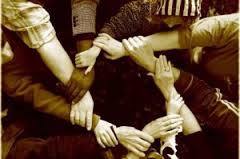 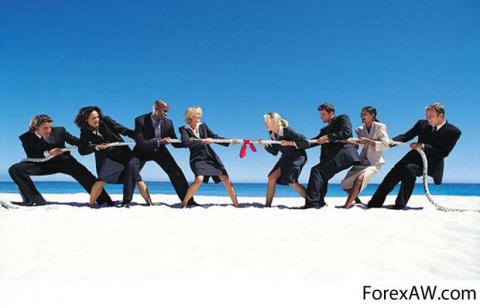 EAEPE 2020 September 2-4
20
Institutions of X- and Y-matrices  in the polity and their functions
EAEPE 2020 September 2-4
21
[Speaker Notes: Here you can compare X- and Y-political institutions. X-political order represents a top-down model of society. Therefore, Y-political order characterizes bottom-up  model. I give you only the list of institutions. We have not enough time to explain them. Let us enumerate X- and Y-institutions:
First, for Territorial administrative organization of the state there are Administrative system (unitarity) in X-matrix and Federative structure (federation) - in Y-matrix. 
As for Governance system, or flow of decision making,  in X-model we have Vertical hierarchical authority with Center on the top, versus Self-government and subsidiarity in Y-model.
Third:  What is type of interaction  in the order of decision making? General assembly and unanimity for X-model and Multi-party system and democratic majority for Y-model.
Fourth, Filling of governing positions can be carried out on Appointment or Election basis, respectively.
And last we indicate a very important institution for the permanent process of institutional circle, namely Feed-back mechanism. It could be  Appeals to higher levels of hierarchical authority for X-matrix or Law suits for Y-matrix.]
Unitary-centralized  political order 
(X-matrix)
Federative 
political order
(Y-matrix)
EAEPE 2020 September 2-4
22
Institutions of X- and Y-matrices in the ideology and their functions
EAEPE 2020 September 2-4
23
[Speaker Notes: Here is the list of ideological institutions. We will just list them. X-institutions of communitarian ideology are:
First, Collectivism as a Core principle of social actions, second, Egalitarianism as Normative understanding of social structure, An order as Prevailing social values, Well-being-oriented Labor attitudes and Generalization & Integralism as Principles of Common thinking. 
Respectively, a complex of Y-institutions of subsidiary ideology includes Individualism, Stratification, Freedom, Pecuniary-oriented labor attitudes and Specialization and Mereism.
Ideological  institutions express a social consensus on main rules and norms of social actions and indicate what is fair and just in mass opinion .]
Communitarian  ideology (X-matrix)
Individualistic ideology (Y-matrix)
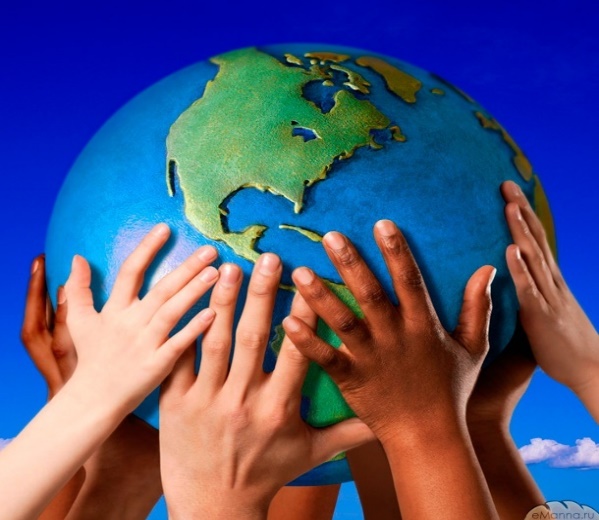 EAEPE 2020 September 2-4
24
Combinations of X- and Y-matrices
Y
Y
X
X
Russia, China, India,                                  Europe and Western        
   most Asian, Middle Eastern,                         Offshoots: the USA,         
       Latin American as well as                           Canada, Australia,
      some other  countries 		              and New Zealand
EAEPE 2020 September 2-4
25
[Speaker Notes: Our hypothesis is that the institutional structure of each society can be presented as a combination of these two basic institutional matrices. In some societies the X-matrix institutions prevail, while Y-institutions help them. We assume that it is true for Russia, China, India  and most Asian, Latin American, and some other countries.
At the same time in other societies the Y-matrix institutions predominates, whereas the X-matrix institutions are complementary and additional, as, for example, in most countries of Europe and western offshoots including  the USA.
We suppose that the main task of social and economic policy in each country is to support the optimal combination of predominant and complementary institutions. For example,  the economic policy has to find the best proportion between market and redistributive institutions as well as forms of their modernization.]
Data sources
Commercial banking
        --- CBRC Annual Report (China Banking Regulatory Commission)
CBR (Central Bank of Russia)
National Bureau of Statistics China
Rosstat
IMF Financial Access Survey
World Bank, Financial Development and Structure Dataset (updated Nov. 2013)
Bankscope, Bureau van Dijk
The Banker
RIA-Rating
RBK
EAEPE 2020 September 2-4
26
The number of commercial banks in China and Russia
Source:  CBR; CBRC 2013 Annual Report
EAEPE 2020 September 2-4
27
The structure of the banking system in China and Russia
China
«Large commercial banks» (5)
Joint stock banks (12)
City commercial banks (144); rural commercial banks (212); foreign banks (40)
Russia
1. the core state-controlled banks (3)*
2. other systemically important banks (~30) and «second-tier» banks (~150)
3. all other banks (~650)

* Sberbank, Bank VTB, Rosselkhozbank
EAEPE 2020 September 2-4
28
The market share of the core state-controlled banks (% of commercial bank total assets)
* Industrial and Commercial Bank of China, Agricultural Bank of China, Bank of China, China Construction Bank, and Bank of Communications. ** Sberbank of Russia, Bank VTB, and Rosselkhozbank, excluding subsidiaries thereof.
Source: author’s calculation based upon data from: Annual Report 2013, China Banking Regulatory Commission, Beijing: 2013; The Banker, July 2013; CBR; RIA-Rating (http://riarating.ru/)
EAEPE 2020 September 2-4
29
The direction of the institutional change in banking
Centralization and re-distribution (X-type of economy)
China
Russia
“Market” (Y-type of economy)
t
1998
EAEPE 2020 September 2-4
30
Tentative conclusions
Currently the institutional structure of the banking systems in China and Russia features similarities as well as differences;
The main trend is a growing coherence;
Both systems migrate towards a better proportion between core redistributive and market complementary institutions;
Russia’s liberalization in the 1990s turned out to be unsustainable. Now Russia reverts to its historical trend (nonlinear trajectory); 
China moves  along a linear path.
EAEPE 2020 September 2-4
31
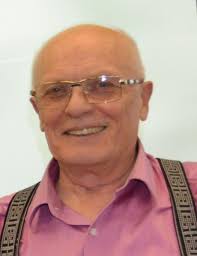 Who were the first?
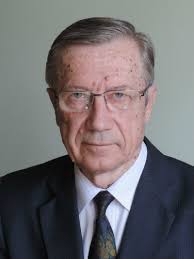 The idea of  money circulation’s mechanisms as the most important subject of mesoeconomic research was first outlined in the works of corresponding member of  RAS Victor Dementiev and then articulated by academician RAN  Vladimir Maevsky.
Dementiev V.E. (2002). Theory of the national economy and mesoeconomic theory. Rossiysky ekonomicheskiy zhurnal, no. 4, pp. 71-82.
MaevskyV. I. (2018). Mesolevel and hierarchical structure of the economy. Journal of Institutional Studies, vol. 10, no. 3, pp.18-29.
32
EAEPE 2020 September 2-4
Motivation-1
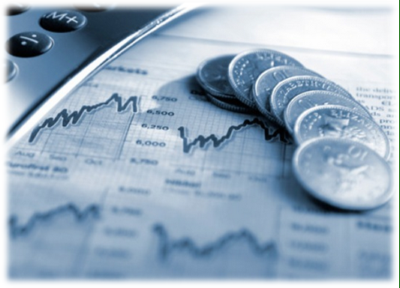 Monetisation of the economy (the ratio of broad money to nominal GDP) varies from 14.5 or 25.9% (Chad or the Central African Republic) to 199.1 or 252.1 (China or Japan);  it is not related to  economic growth.
Therefore, it can be assumed that the mechanisms that ensure the circulation of money in the economic system are important. 
Therefore, such mechanisms must be studied.
33
EAEPE 2020 September 2-4
Motivation-2
Long-term studies on the theory of X and institutional matrices showed that the mechanisms of money circulation differ in countries with a dominance of X and Y economic institutions. 

  Vernikov A.V. and Kirdina S.G. (2010). Evolution of banks in the X- and Y-economies. In: Evolutionary Economics and Finance: Innovation, Competition, Economic Growth. Materials of the VIII International Symposium on Evolutionary Economics, Pushchino, Moscow Region, Russia, September 17-19, 2009. Moscow: Institut ekonomiki RAS, pp. 246-280. (In Russian). 
  Kirdina, S., Vernikov, A. (2013). Evolution of the Banking System in the Russian Context: An Institutional View. Journal of Economic Issues, vol. 47, no. 2, pp.  475-484.
  Kirdina S.G. (2013). Institutional Models of Real Sector Financing, Zhurnal Novoy ekonomicheskoy assotciatcii, no. 2 (18), pp. 129-157. (In Russian). 
  Kirdina S.G. (2016). Institutional organization of economic reproduction in X- and Y-economies,  Journal of Institutional Studies, vol. 8, no. 4, pp. 72-91. (In Russian).
EAEPE 2020 September 2-4
34
Outline
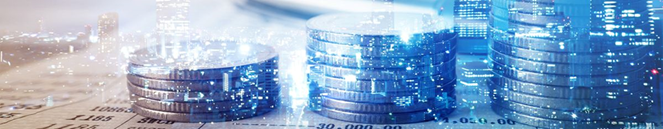 The institution of money  from the perspective of methodological institutionalism.
Testing the hypothesis that the distinguish of structural levels of economic theory (microeconomics,  macroeconomics and then mesoeconomics) can be associated with the introduction into economic analysis of increasingly sophisticated theoretical ideas about money circulation in the economic system.
The specificity of the mesoeconomic approach to the analysis of money circulation in studying the characteristics of transmission mechanisms of money circulation. 
Conclusion and Discussion.
EAEPE 2020 September 2-4
35
[Speaker Notes: It motivated me to prepare the paper with the following structure:]
Money as institution
EAEPE 2020 September 2-4
36
Methodological institutionalism
We consistently adhere to the principle  of methodological institutionalism (Kirdina, 2015) when highlighting the mesolevel  in social and economic analysis“Institutionality" of the mesolevel means its interpretation as a sphere of action of the rules of joint activity followed by individuals or groups of the micro level, which allows for the functioning of the entire system at the macro level.
EAEPE 2020 September 2-4
37
The main focus of analysis
Study of the institutional design of economic relations, which ensures the whole economy to develop and provide the proportions necessary for its expanded reproduction in the conditions (spatial, temporal, technological, global-political, etc.) in which this economic system is located.
      The institutional environment is considered not so much from the point of view of ensuring the harmonisation of the interests of participants in economic activity (which is important, although almost unattainable), but primarily as an instrument, the existing structure of reproduction of the economic system.
     The institution of money and the mechanisms of money circulation under the mesoeconomic approach are supposed to be considered from this point of view.
EAEPE 2020 September 2-4
38
Our analysis of the money institution
The money institution was formed with the aim of reducing the uncertainty of joint economic activity and creating certain expectations among its participants: “if there were no uncertainty in the real world, the monetary system could not exist at all!” (Rothbard, 2011. P. 36).
The main types of uncertainty that characterise the process of economic reproduction is the measurement of products of different quality, but, more importantly, in the context we are considering, the comparison of the costs and results of economic activity at different periods of time and the creation of conditions for continuous renewal of economic system.
 From this point of view, the money institution and the mechanisms of money circulation inherent in it are functional-temporal structures.
EAEPE 2020 September 2-4
39
Money institution as a functional structure
Money institution function is to ensure the commensurability of the most important proportions in economic processes and the translation (circulation) of the necessary information in the structures of the economic system.
     “Money is a bunch of socially recognised information with independent value, information about the amount of value that business entities recognise in transactions related to goods and services ...” (Surikov, 2015, p. 35), regardless of what kind of the economic system - market or redistributive, - these processes occur.
EAEPE 2020 September 2-4
40
Money institution as a temporal structure
On the basis of money, a comparison of past, present and future labor is possible, the institution of money allows us to create the basis of “accounting for present and expected future prices” (Rothbard, 2011. P. 18).
EAEPE 2020 September 2-4
41
Preliminary summary
In the mesoeconomic analysis, we focus on the objective nature of money circulation mechanisms, allowing them to fulfill their basic tasks of ensuring the reproduction of the economic system.
EAEPE 2020 September 2-4
42
The role of new ideas about money circulation to distinguish macroeconomics from microeconomics
EAEPE 2020 September 2-4
43
The paradox of thrift (paradox of saving)
The fundamental difference between macroeconomics as a new level of economic analysis is that it implies the structure of the monetary mechanism in which public finances appear (in microeconomic models, money did not appear at all, Ingham, 2004. P. 8).
The separation of a new level was associated with a more adequate representation of money circulation processes in the theoretical model of the economy, which began to include the transmission mechanism of monetary policy. Through these mechanisms, a change in the proportions of money affects business activity and economic equilibrium.
EAEPE 2020 September 2-4
44
The new theoretical model, involving the interaction of macro and micro levels, turned out to be very relevant, for example, to overcome the consequences of the Great Depression. After the Second World War, also  “macroeconomic regulation gave remarkably accurate and predictable results” (Baumol, 2001. P. 101).
https://www.google.ru/search?q=%D1%81%D0%BB%D0%BE%D0%B6%D0%BD%D0%BE%D1%81%D1%82%D1%8C&newwindow=1&source=lnms&tbm=isch&sa=X&ved=0ahUKEwit8PzyuN_YAhXKMywKHRKICVkQ_AUICigB&biw=1270&bih=564#imgrc=A8qFNHepA2DzNM
EAEPE 2020 September 2-4
45
Next step is needed
However, further complication of the economic structure, new players entering the arena, and the development of financial mechanisms required the refinement of the theoretical model. 
The micro-macrostructural representation of the economy, being sufficiently effective for its time, in the new conditions turned out to be insufficiently heuristic, and operating only with the proportions of money entering the economy, without analysing how the money circulation inside the economy occurs, is insufficient.
EAEPE 2020 September 2-4
46
From macro- to mesoeconomic analysis of money circulation-1
Of course, in the modern monetary theory new transmission mechanisms are the subject of analysis.  But based only  on neo-classical macro- and microeconomic foundations, the notions of transmission mechanisms (among them money view, lending view & supply view) allow one to study changes in the real sector only in the short-term period of time under stationary conditions (Moiseev, 2002. P. 41-42.  As  he noticed, “monetarism sees the economy as a "black box" within which unknown processes take place. Thus, the transmission mechanism as such is absent, Moiseev, 2002. P. 45).
But for modern economies with a complex structure that strongly “deviate” from the neoclassical model, a deeper analysis of the transmission mechanisms of money circulation is necessary, which attracts modern mesoeconomists to this subject (Mayevsky, 2018, p. 26).
EAEPE 2020 September 2-4
47
From macro- to mesoeconomic analysis of money circulation-2
The macroeconomic approach is poorly applicable for the analysis of new complex structures. “Macroeconomic models are nonhistorical and do not contain anything that would distinguish market economies from Soviet-type economies or from the economies of Ancient Rome and medieval China ”(Baumol, 2001, p. 84).
“Economies differ primarily in their meso-economic characteristics (Dementiev, 2002, p. 72). Both market and non-market forms of coordination operate in them, nonequilibrium exchanges are possible, which determines the specifics of the more complex money mechanisms operating here, which occupy an intermediate position between the micro and macro levels of the economy.
In this complex structures, money is not only (and not so much) the result of the issuance of central banks and state policy, but also is formed endogenously, due to banks and credit operations in financial markets.
EAEPE 2020 September 2-4
48
49
EAEPE 2020 September 2-4
Conclusion and discussion
EAEPE 2020 September 2-4
50
The increasing complexity of the economic structure is reflected in the growth of the diversity of economic relations, which cannot be attributed to either the micro or macro level. We are talking about large corporations, about emerging alliances, about the development of clusters, about financial and industrial groups, platform markets, innovative systems and other structures in which hierarchical and horizontal forms of interaction coexist and complex monetary mechanisms for supporting their activities develop. “In general, evolutionary and institutional theories, modeling, clusters, network structures, and all sorts of group associations may require their own theoretical space — meso” (Chen, 2008. P. 121), which has happened in recent years in economic theory.
EAEPE 2020 September 2-4
51
We also showed that the complication of ideas about the structure of the economy - from micro - to macro and then to meso - turns out to be connected with the inclusion of more developed money circulation schemes in theoretical economic models. As they say in the famous American phrase - follow the money, if you want to understand complicated things. The study of the mechanisms of money circulation in mesoeconomic studies can be a very promising direction for deepening our ideas about the structure of the modern economy.
EAEPE 2020 September 2-4
52
See more
Кирдина-Чэндлер С.Г. (2019) Механизм денежного обращения как объект мезоэкономического анализа // Journal of Institutional Studies. Т. 12. № 3. (Kirdina-Chandler, s.  (2019) Mechanism of money circulation as a subject of mesoeconomic analysis // Journal of Institutional Studies. Vol.  12. № 3. In Russian).
EAEPE 2020 September 2-4
53
Thank you for your attention! Спасибо за внимание!
kirdina777@gmail.com
54
EAEPE 2020 September 2-4